www.munichconsult.de
Gesundheit durch 
Bewegung
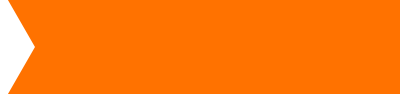 Apr-16
Begriffe, Herleitung, Wirkung und Übungen
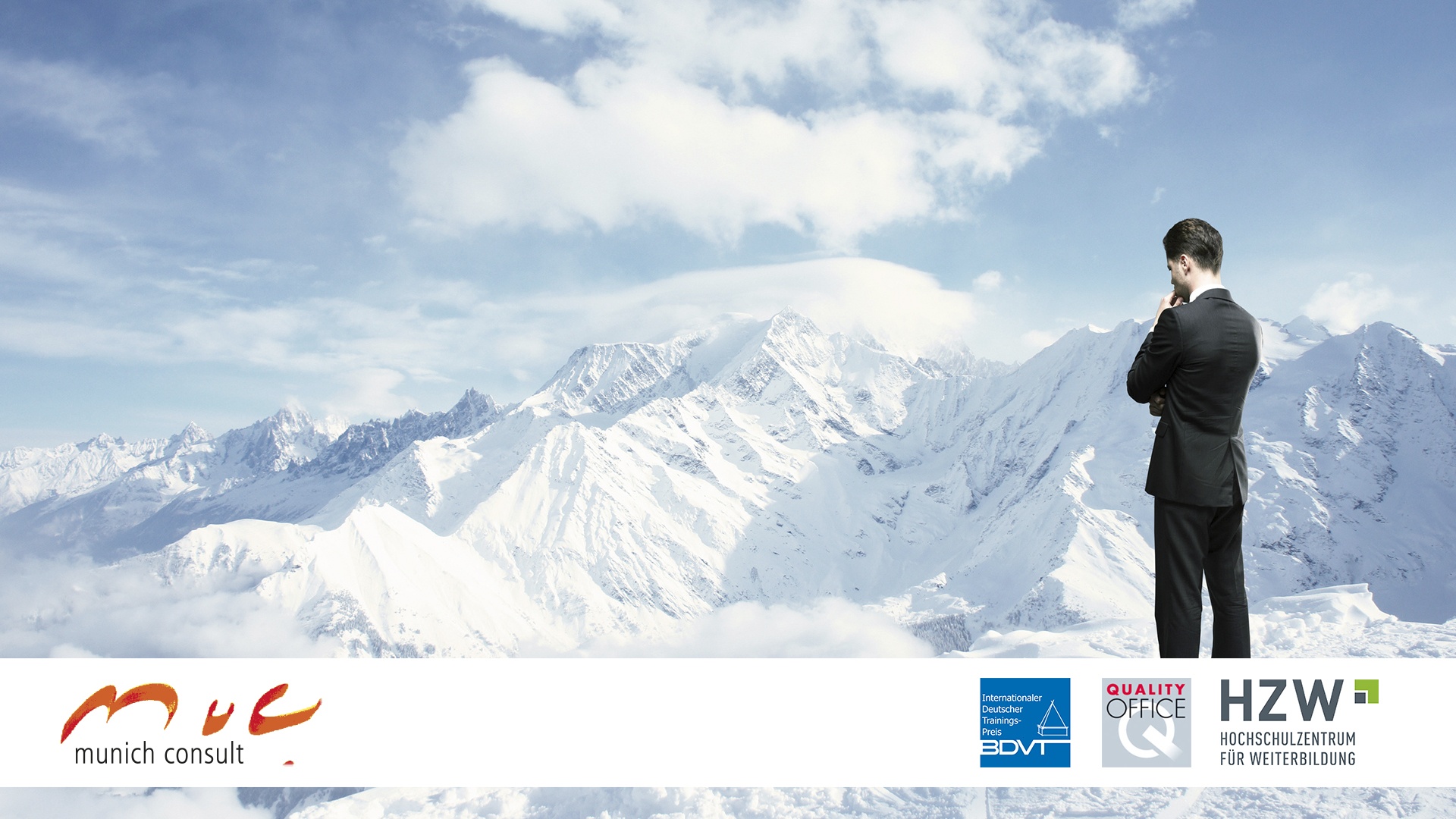 Wir fördern Menschen und Organisationen.
Was ist Gesundheit?
„Die Gesundheit ist ein Zustand des vollständigen körperlichen, geistigen und sozialen Wohlergehens und nicht nur das Fehlen von Krankheit oder Gebrechen.“
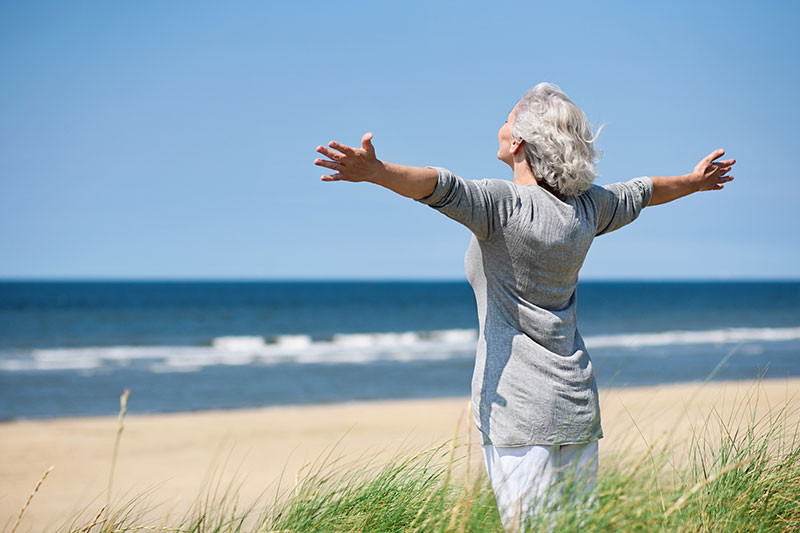 Definition der Weltgesundheitsorganisation
„Gesundheit ist die Fähigkeit, lieben und arbeiten zu können.“
Siegmund Freud
Quellen: Verfassung der Weltgesundheitsorganisation 2014; Siegmund Freud via Bundesministerium für Bildung und Forschung
munich consult - Wir fördern Menschen und Organisationen.
2
Meditation
Begriff Meditation

Ausgeübte spirituelle Praxis in der sich der Geist durch Achtsamkeits- oder Konzentrationsübungen beruhigen soll

Gilt als eine grundlegende und zentrale bewusstseinserweiternde Übung
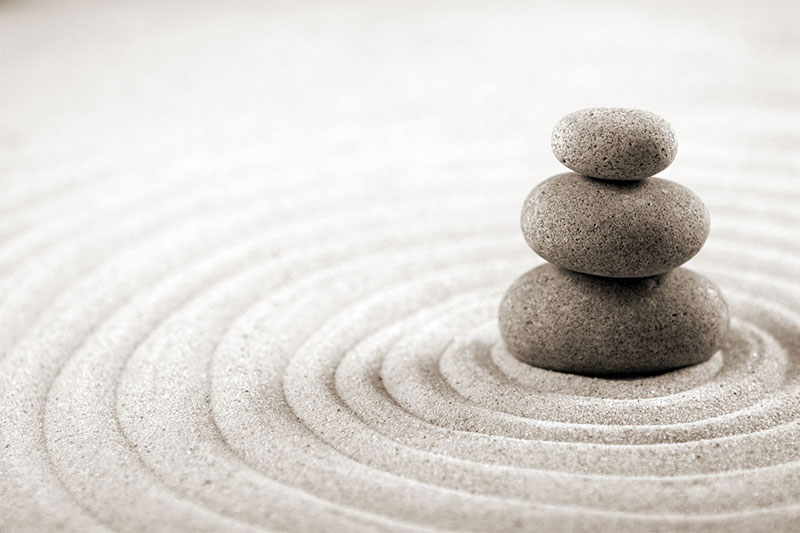 Bild
Quelle: xx
munich consult - Wir fördern Menschen und Organisationen.
3
Formen der Meditation
Passive Meditation

Körperliche Bewegung

Achtsames Handeln
Aktive Meditation

Sitzen

Kontemplation
Sitzen:       Atmung, Stille, Haltung

Gebet:       Sammlung des Geistes
Yoga:            Atmung, Muskulatur, Körperhaltung

Qi Gong:    Atmung, Muskulatur, Körperbewegung

Tai Chi:      Fließende Körperbewegung, Atmung

Gehen:      Körperliche Tätigkeit, Stille (Jakobsweg)
Übungen
Übungen
Quelle: xx
munich consult - Wir fördern Menschen und Organisationen.
4
Wieso?
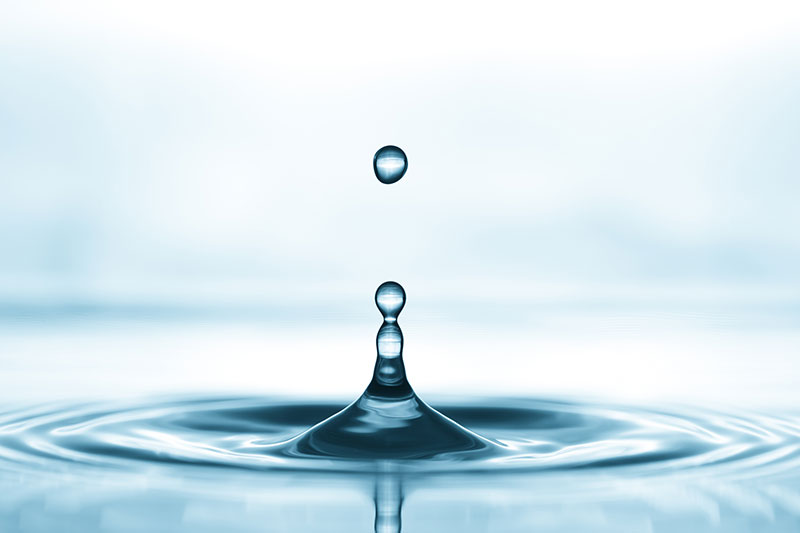 Unser Geist ist ständig in Bewegung. 

Er oszilliert zwischen Vergangenheit und Zukunft

Er bewertet, plant und organisiert unentwegt

Er bringt uns in Anspannungszustände und Stressphasen

Ein Verweilen im Hier und Jetzt geschieht durch Achtsamkeit, die durch Meditationsformen geschult 
werden kann (siehe Regeln der Achtsamkeit).
Quelle: xx
munich consult - Wir fördern Menschen und Organisationen.
5
Wirkung
Die Wirkung, der meditative Zustand, ist neurologisch als Veränderung der Hirnwellen messbar.

Der Herzschlag wird verlangsamt,

die Atmung vertieft und 

die Muskelspannung reduziert.


	Regelmäßige Mediation kann beruhigend wirken und wird des Öfteren in bestimmten 	Formen auch in der westlichen Medizin als Entspannungstechnik empfohlen.
Quelle: xx
munich consult - Wir fördern Menschen und Organisationen.
6
Qi Gong
Qi Gong

Qi (die Lebenskraft)

Gong (die Übung)

Bedeutung: Arbeiten mit Lebensenergie

Sie befasst sich mit der Regulierung der Atmung, des Körpers und des Bewusstseins. Dies sind drei verbundene Essenzen, die für Gesundheit, Freude und ein langes Leben verantwortlich sind.
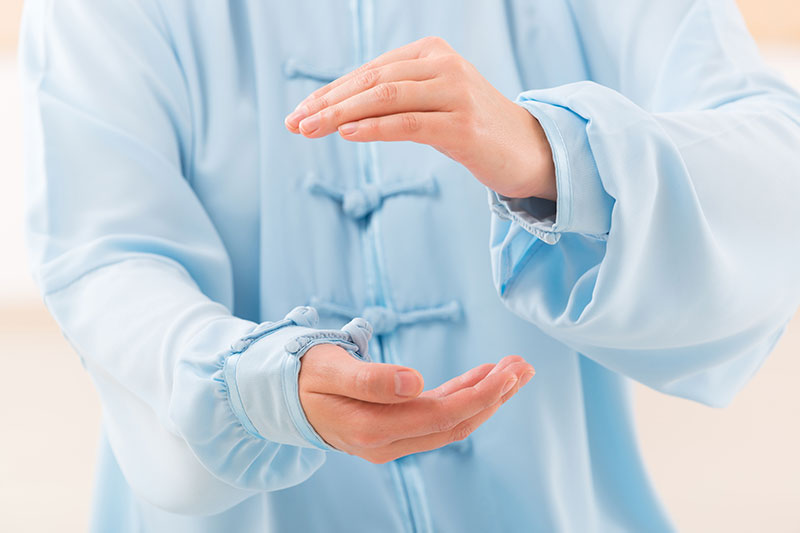 Quelle: xx
munich consult - Wir fördern Menschen und Organisationen.
7
Tai Chi
Tai Chi

Fliesende Meditationsform der Stille

Unabhängig von Alter und Konstitution werden Beweglichkeit, Gleichgewicht, Atmung, Konzentration und Muskelaufbau geschult

Dadurch wird Stressaufbau reduziert und zugleich vermieden, das Immunsystem gestärkt und die Gesundheit nachhaltig gefördert.
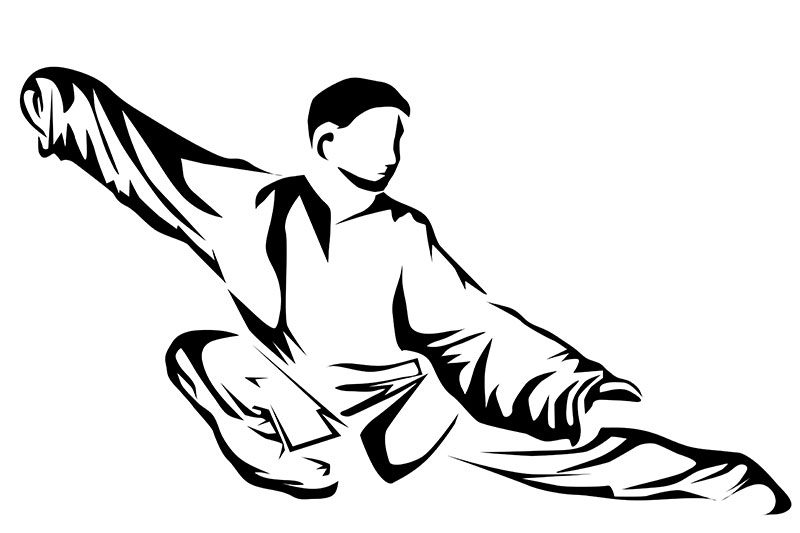 Quelle: xx
munich consult - Wir fördern Menschen und Organisationen.
8
www.munichconsult.de
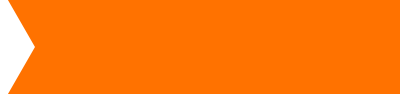 Kontakt
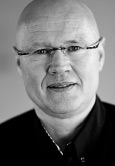 Erich Peter Hoepfner
Daubringer Straße 23
35460 Staufenberg
Telefon +49 6406 834507
Telefax +49 6406 834508
e.p.hoepfner@munichconsult.de
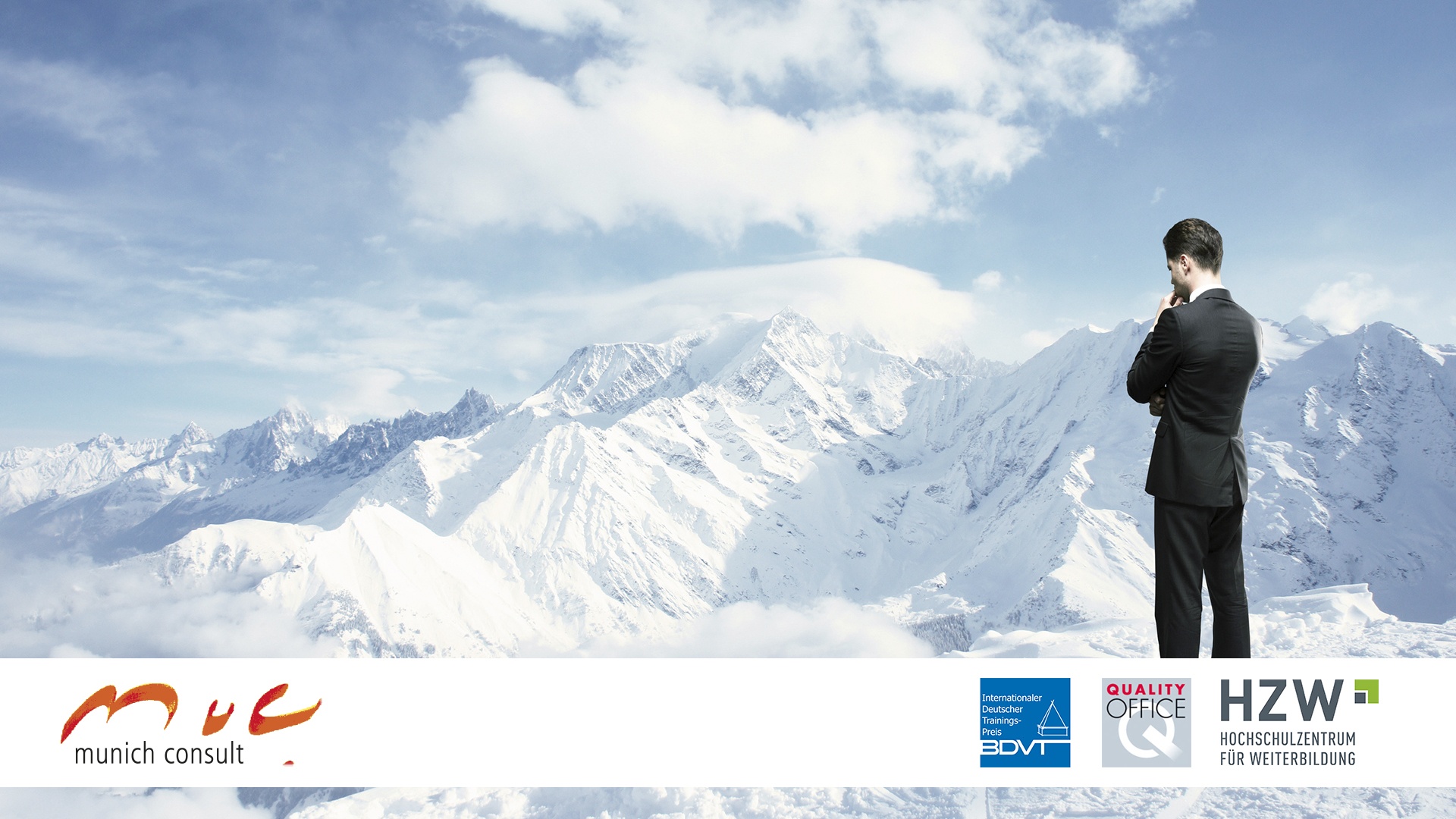 Wir fördern Menschen und Organisationen.